HTML
Zadaci za vježbu
Pozivnica
Place your screenshot here
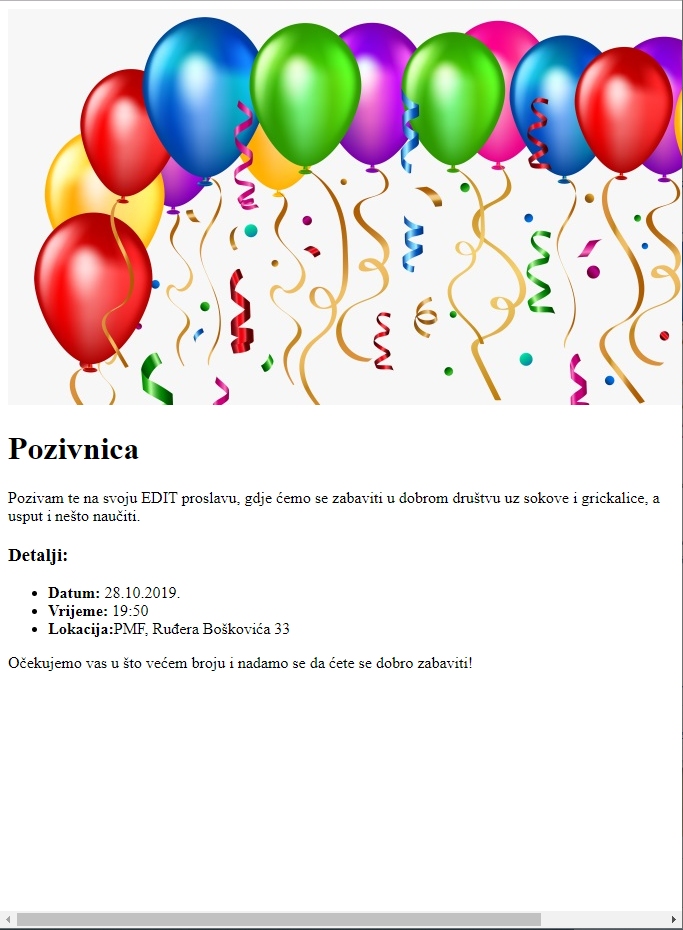 Napravite web stranicu kao na slici koja predstavlja pozivnicu na zabavu
Slobodno promijenite tekst i dodajte dodatne podatke ili opis
Pokušajte iskoristiti što više HTML elemenata koje smo do sada naučili
2
Recepti
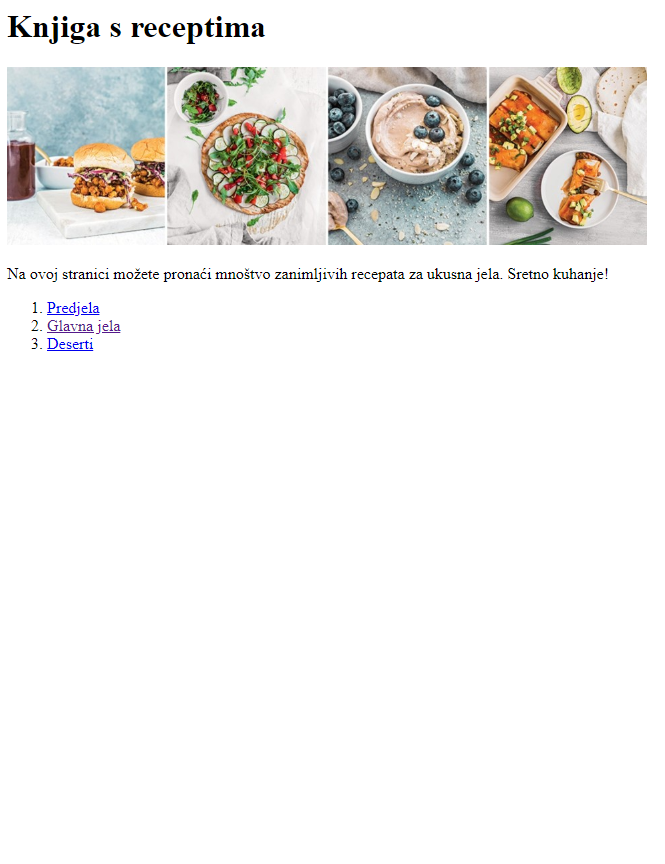 Napravite stranicu koja predstavlja knjigu recepata
Na naslovnoj stranici bi trebao biti kratki opis stranice i tri poveznice - jedna za svaku kategoriju recepata (predjela, glavna jela i deserti)
Ispod naslova možete dodati i glavnu sliku (logo) vaše kuharice
Prilikom izrade novih stranica/datoteka pripazite na pravilnu organizaciju datoteka po mapama
3
Recepti
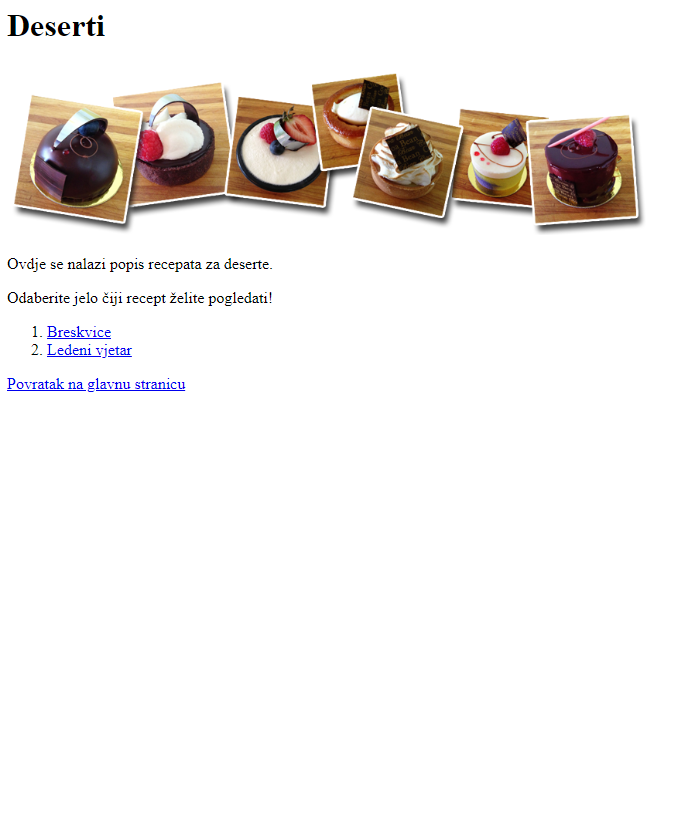 Na svaku stranicu koja predstavlja jednu od tri kategorije dodajte barem dva recepta (sadržaj potražite na nekoj od online kuharica)

Na dnu stranice u pojedinoj kategoriji prikažite poveznicu za povratak na glavnu stranicu

Izgled stranice za pojedini recept pogledajte na idućem slide-u
4
Recepti
Place your screenshot here
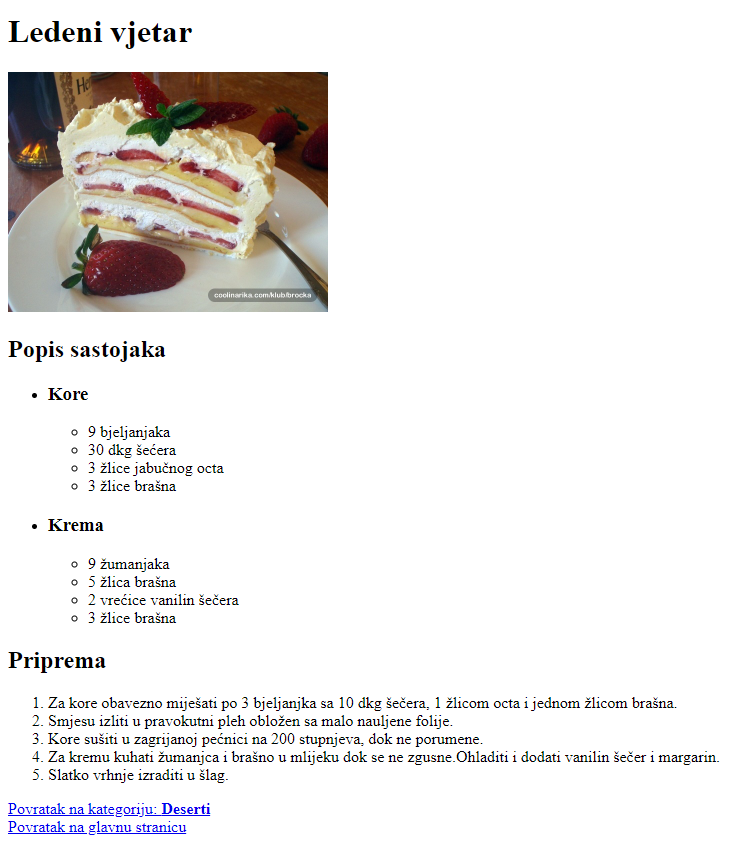 Stranicu za pojedini recept možete oblikovati po volji ali bi trebala imati sljedeće elemente:
Ime recepta
Sliku jela
Popis sastojaka
Upute za spremanje
Poveznicu za povratak na recepte iste kategorije
Poveznicu za povratak na glavnu stranicu
5